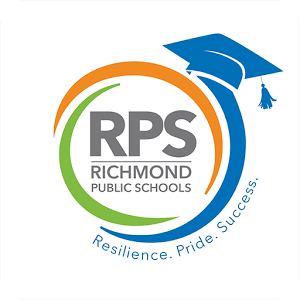 New Teachers, 
Welcome to RPS!
Technology Survival Guide for Teachers New to RPS
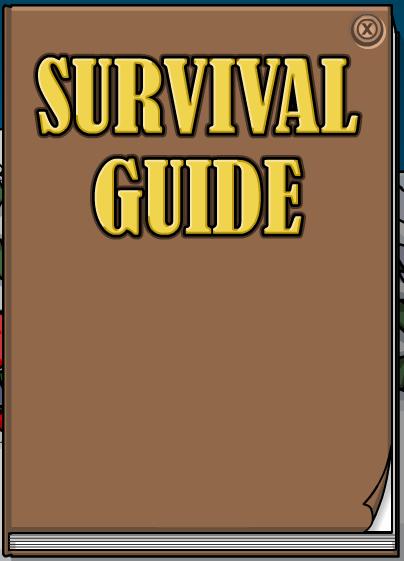 ADMINISTRATIVE RESOURCES
Technology Survival Guide for Teachers new to RPS
Active Directory Account
Credentials:
Username:  Name before the @
Password:  Must change every 90 days.  At least 8 characters: a capital letter, a number, a punctuation
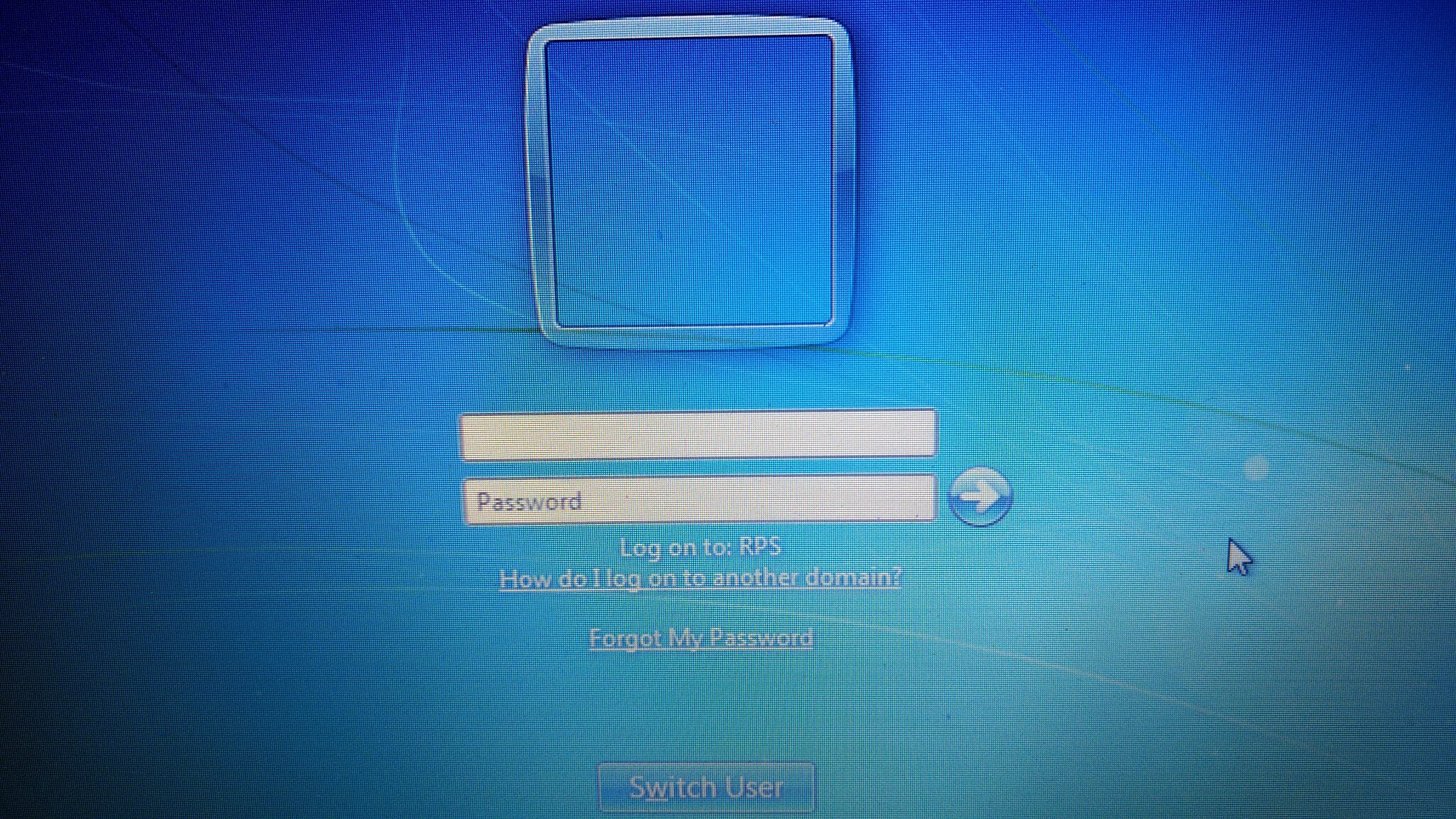 You will use this to log on to a computer, for your email, and Aspen
Forgot My Password?
Set this up as soon as you change your password.

Web address:  my.rvaschools.net
Log in with your AD              credentials
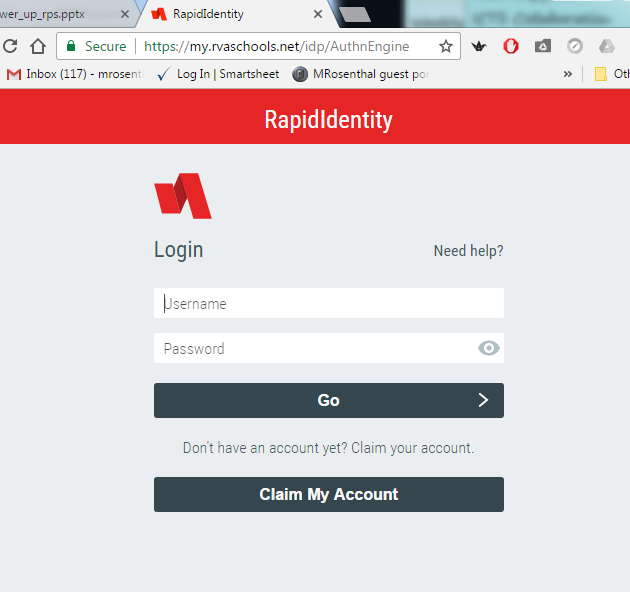 Forgot My Password
Select:  Profiles
2.  Select: Update Challenge Responses
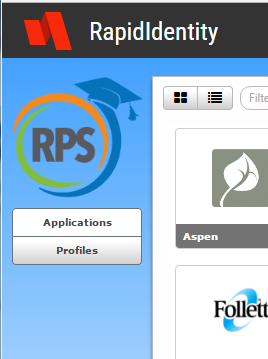 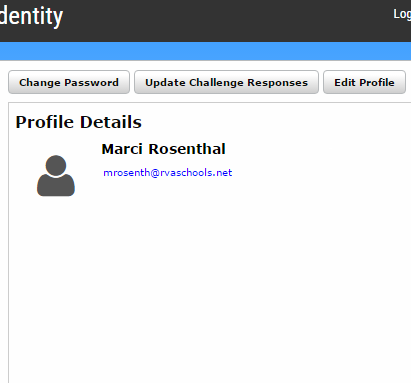 Forgot My Password
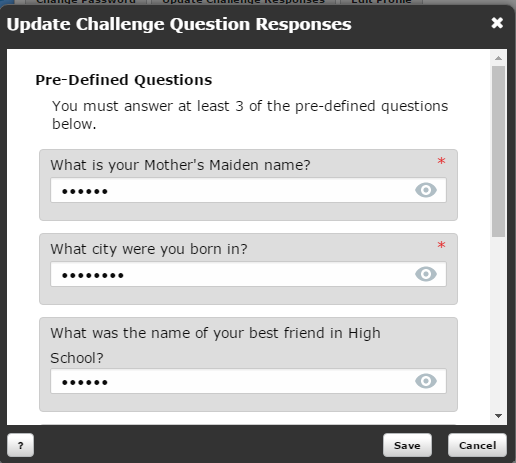 Answer the Question
Click: Save

Make sure to update this when you have to change your password.
Raptor
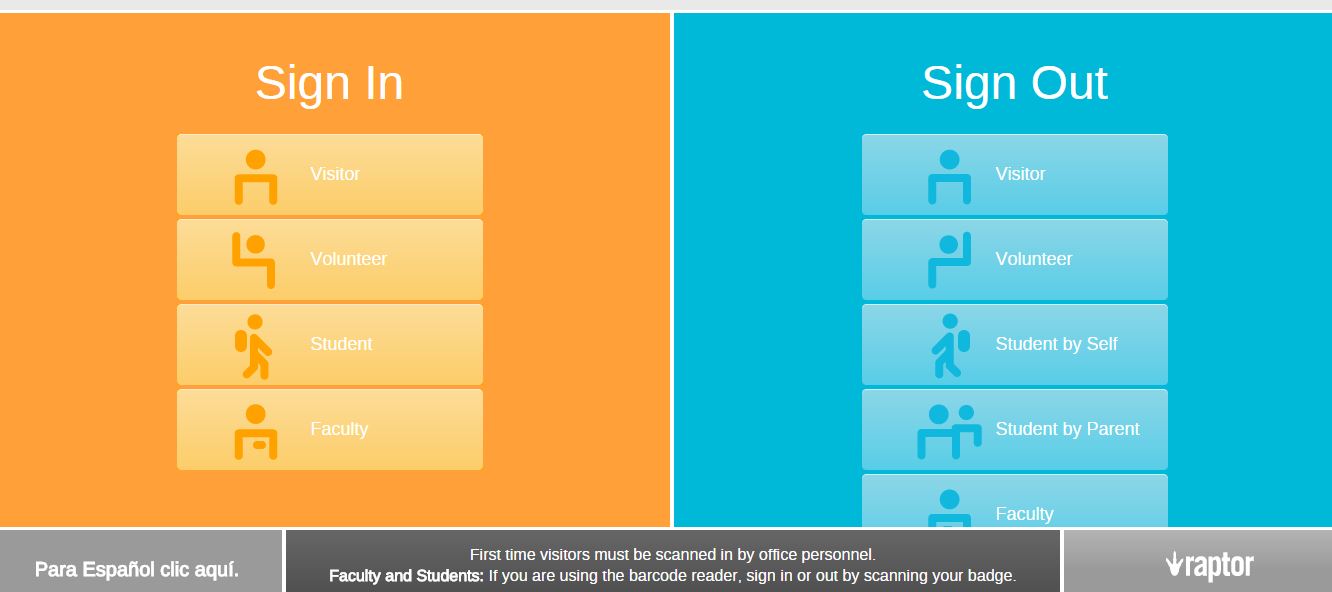 The office manager at your school will help you get set up
Tip: to save time all you have to do is enter your 6-digit number and hit Enter and you will be logged in
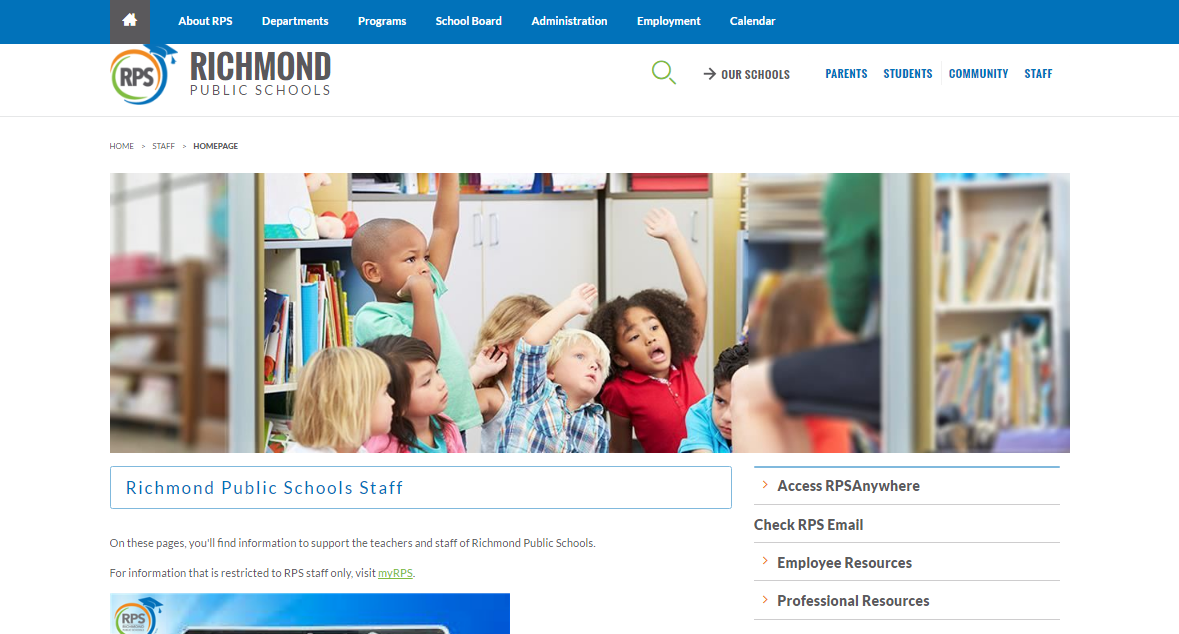 [Speaker Notes: The rectangle over Richmond Public Schools is a link to the website]
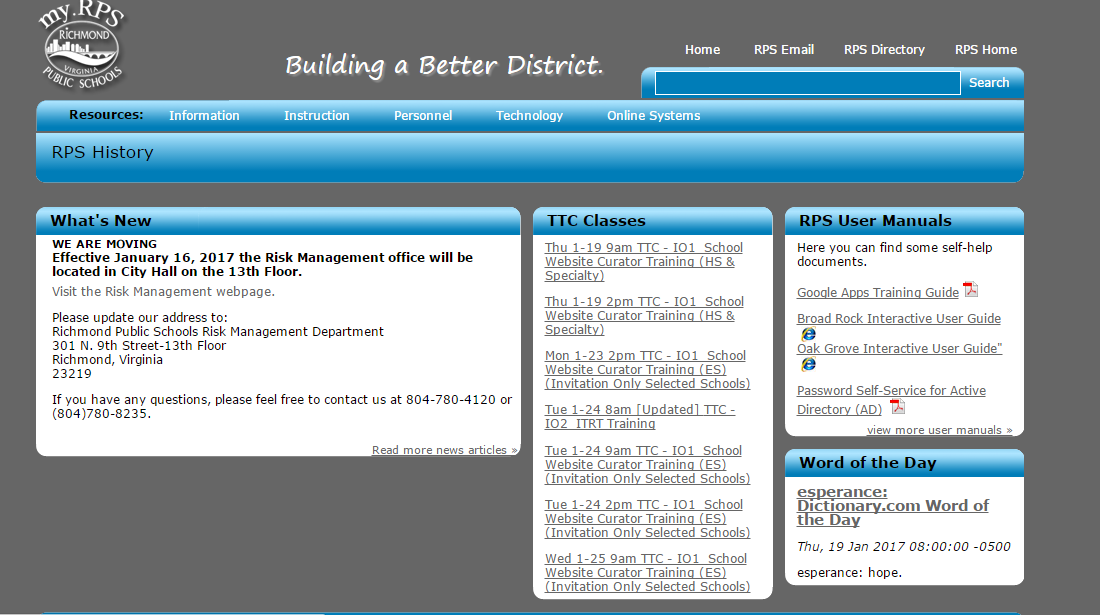 https://aspen.rvaschools.net
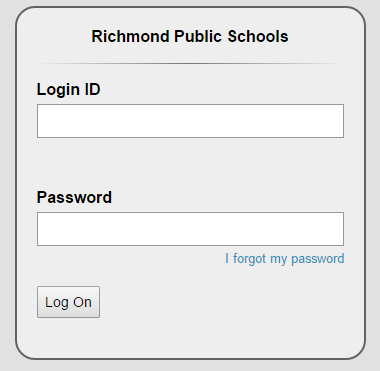 Active Directory login
Ex. ssmith
Active Directory password
Gradebook
Attendance
Referrals
https://ileadrps.skillport.com
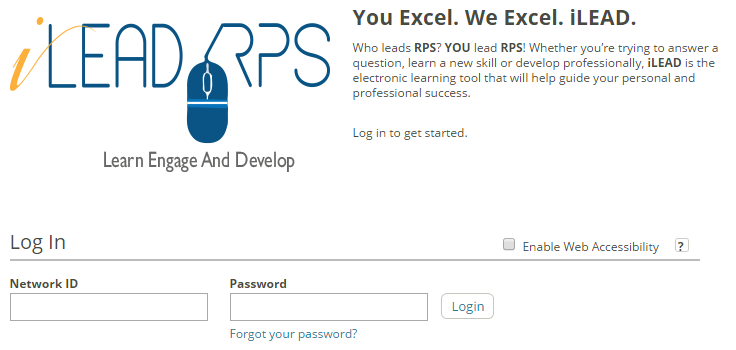 First time - rps123 (can be changed)
RPS email address
Contact Person:  Donald Bautista   dbautis@rvaschools.net
https://richmondps.eschool
solutions.com/
Absence Reporting
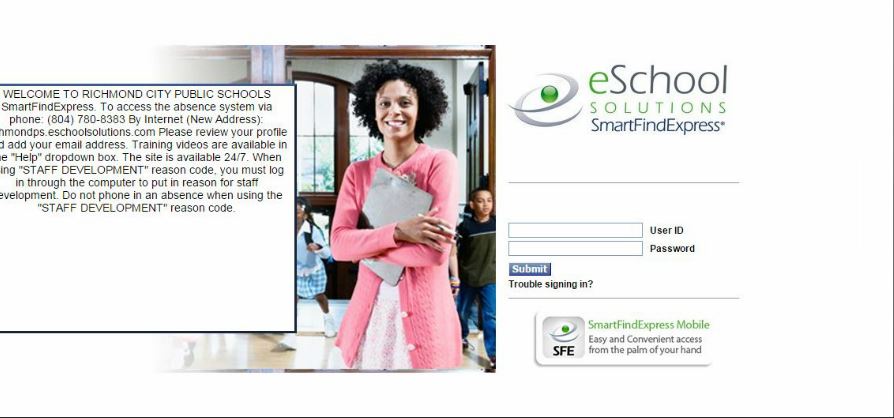 First Time Users - Your user ID and password should be your 6-digit ID if that doesn’t work  Call Effie White 780-7787
[Speaker Notes: We need to research who exactly to contact for special pin for this perhaps human resources]
Citrix - how you will access RPS secure systems from home
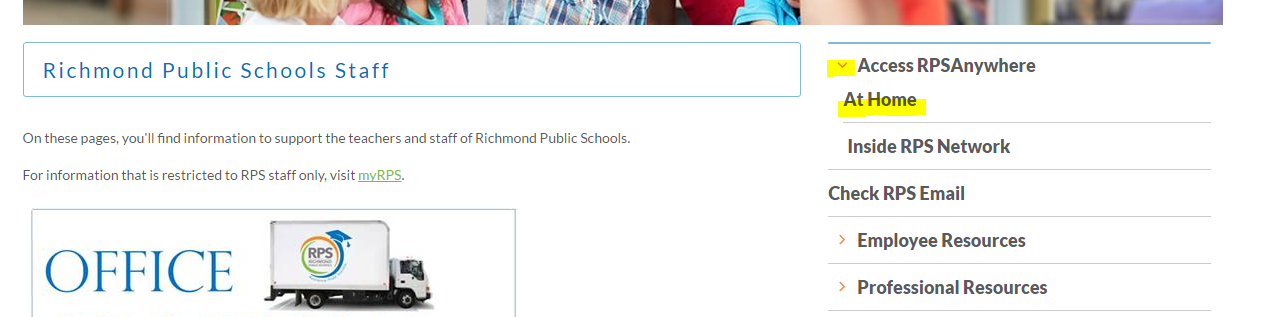 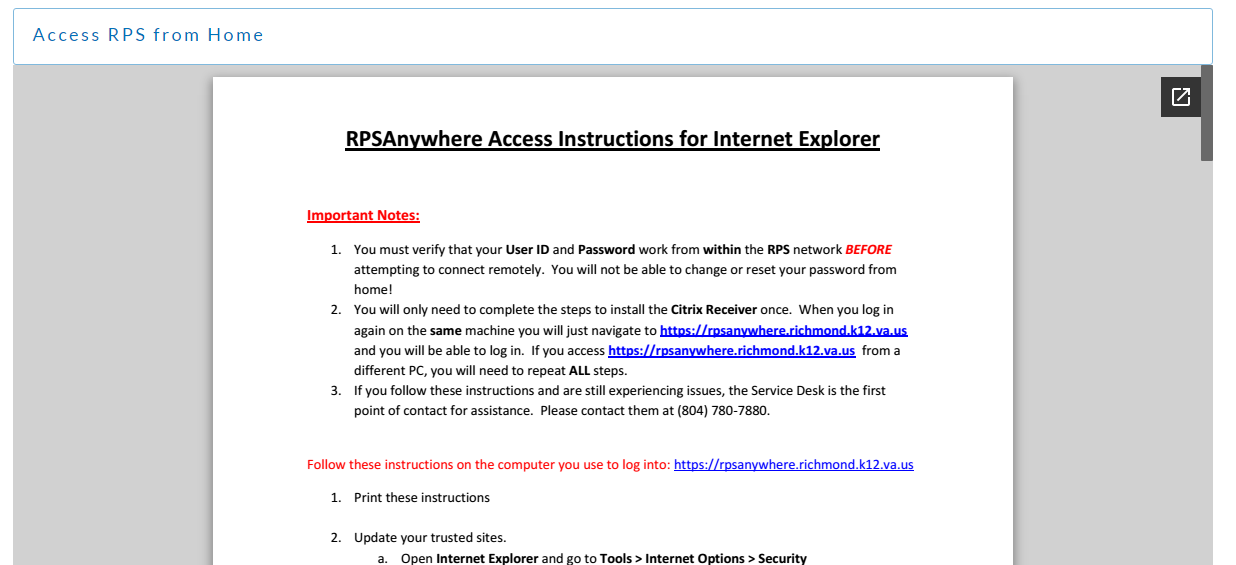 At home, on your personal computer, follow these directions to the letter!
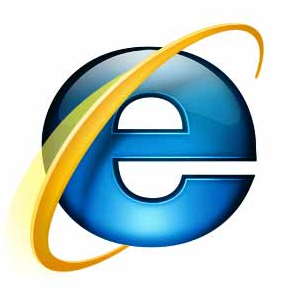 Employee Portal = Payroll
https://cims-portal.rps.edu/employee/login.php
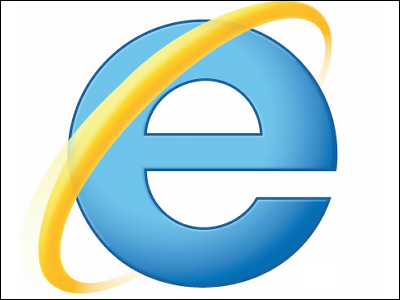 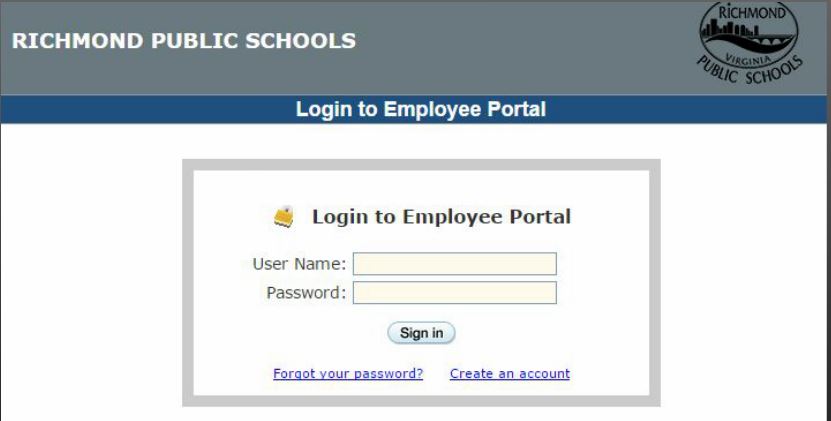 First Time Users!
[Speaker Notes: Add the issues about explorer only and id is actually social, how to retrieve password(myrps)NEW SLIDE NEEDED , citrix factor,]
How to Create an Account!
Computer Problems?
Call 780-7880 option 1
for the
RPS ICTS Service Desk
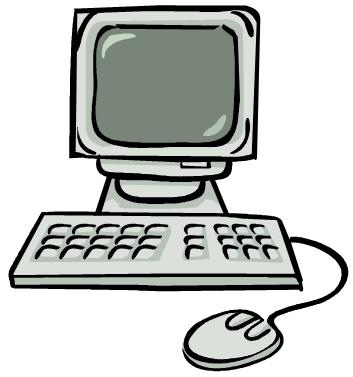 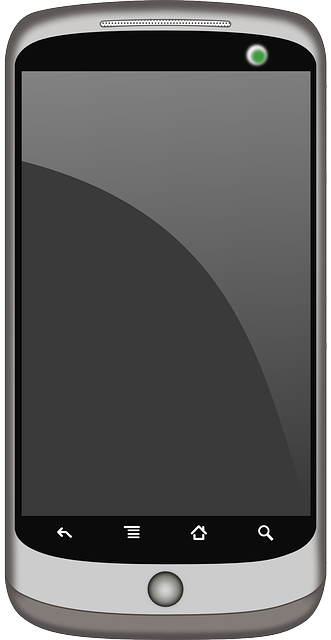 The ICTS Service Desk handles: printer installations, password resets, hardware malfunctions, software installations, networking issues and general troubleshooting.

You can also email to create a service ticket:
servicedesk@rvaschools.net
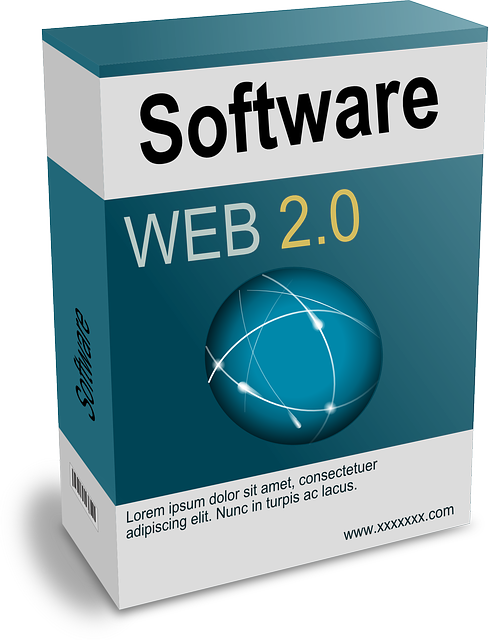 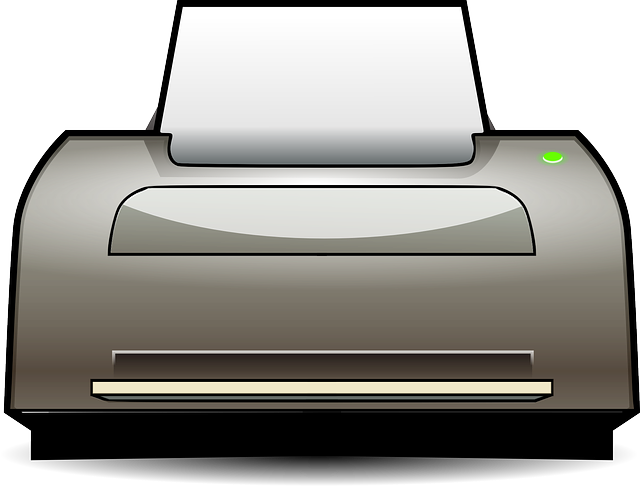 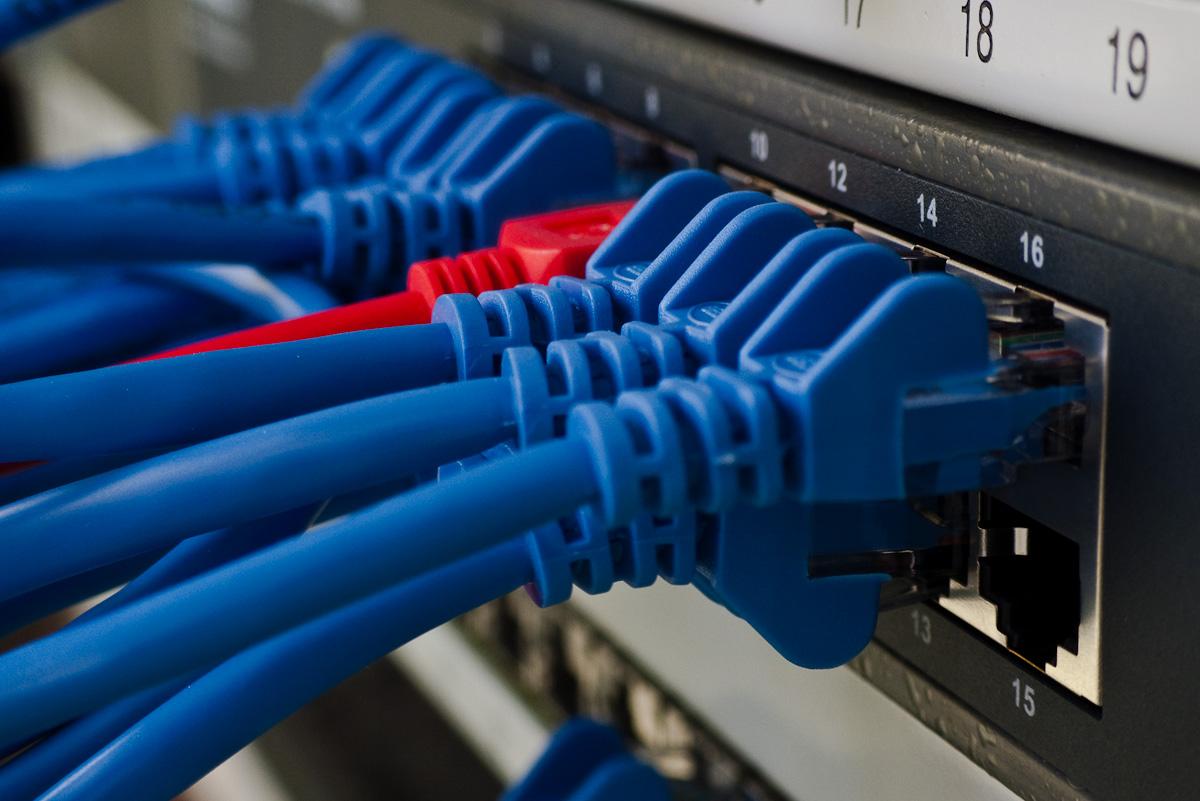 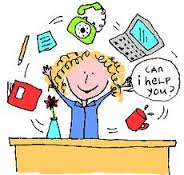 Your ITRT can help
Smartboard Hardware Issues
Creation and Execution of Smartboard Resources
Location and Integration of Online Resources
Collaboration for Integration
Training for Online Systems, Resources, and Equipment
Software questions and assistance
Online Testing Support
Have you met your ITRT yet?
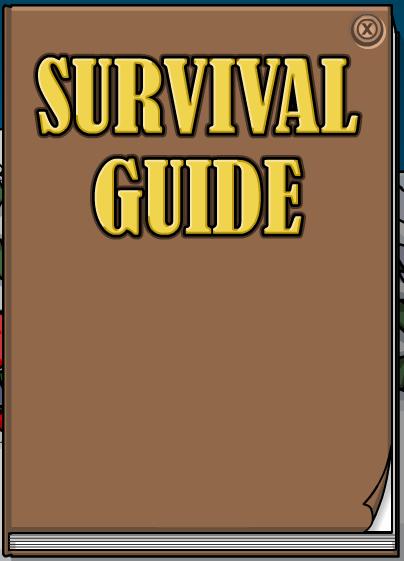 CLASSROOM RESOURCES
Technology Survival Guide for Teachers new to RPS
sithawenberg.weebly.com
rpstech.org
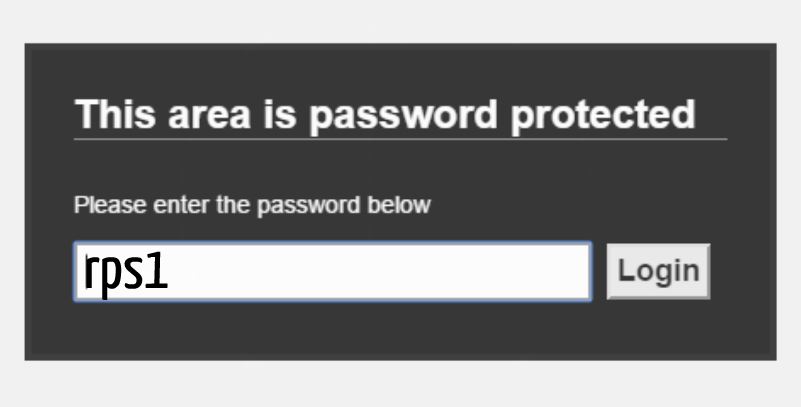 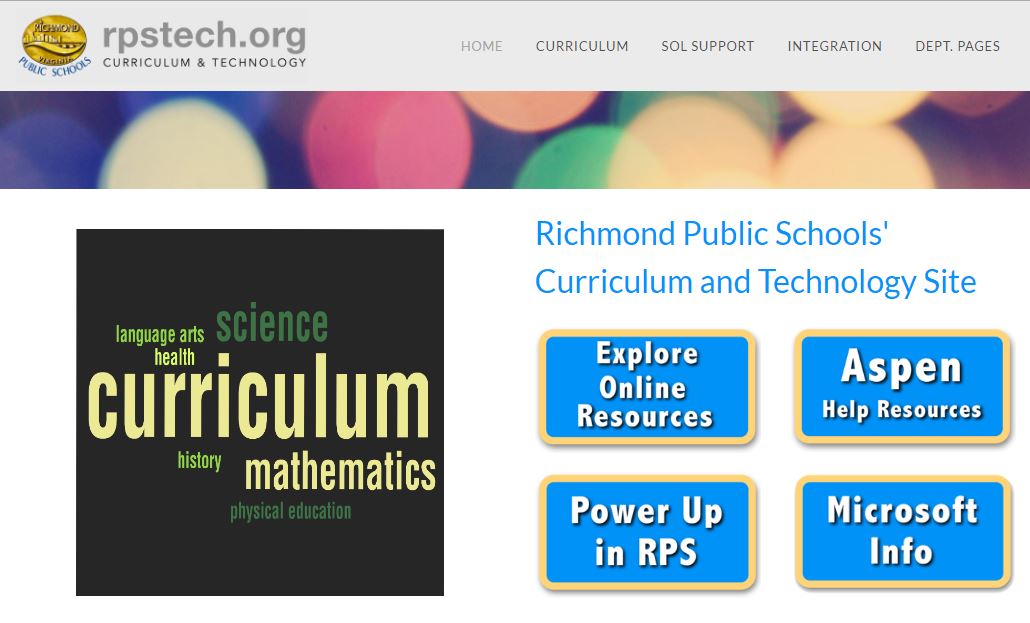 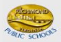 [Speaker Notes: I have added a link to the rpstech page.  Just touch the rps icon at the top]
CPR = Curriculum  + Pacing Charts + Resources
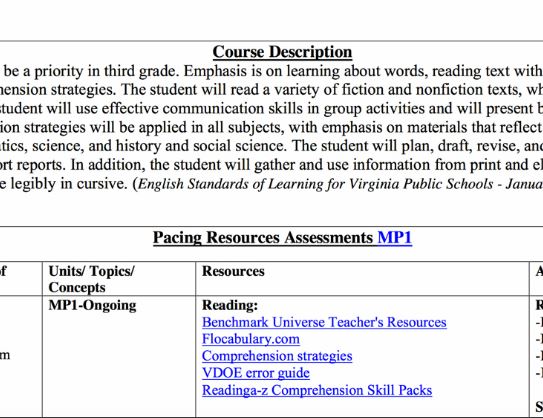 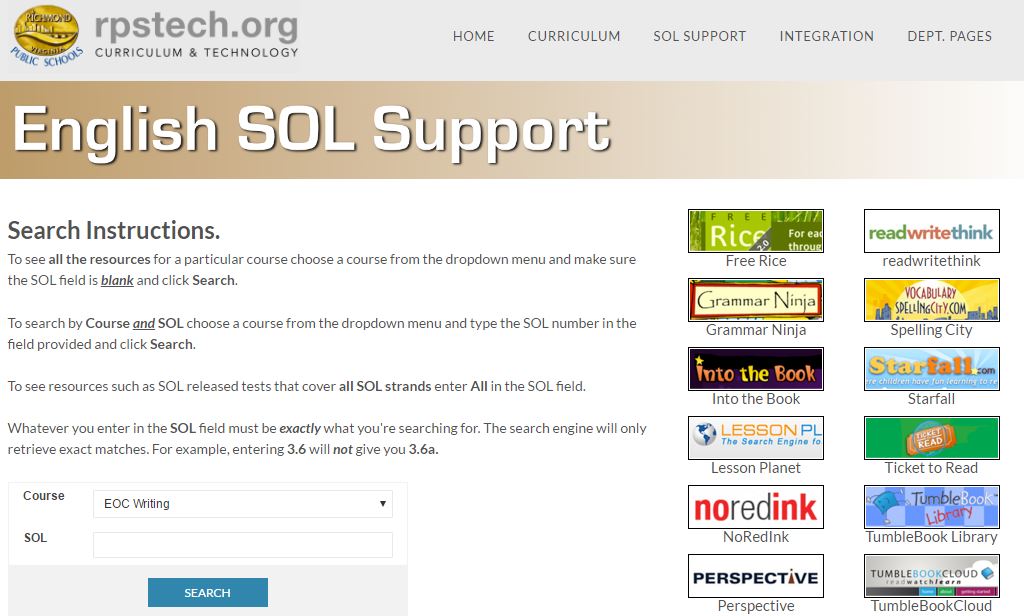 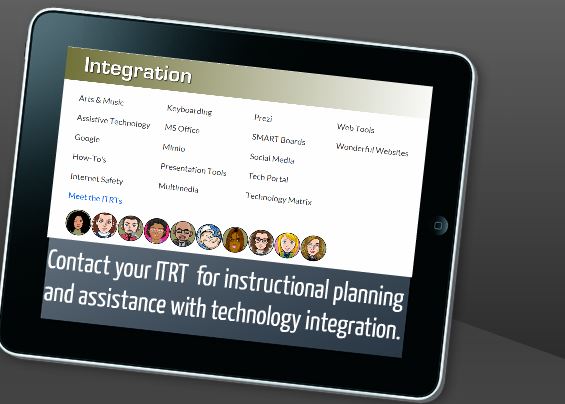 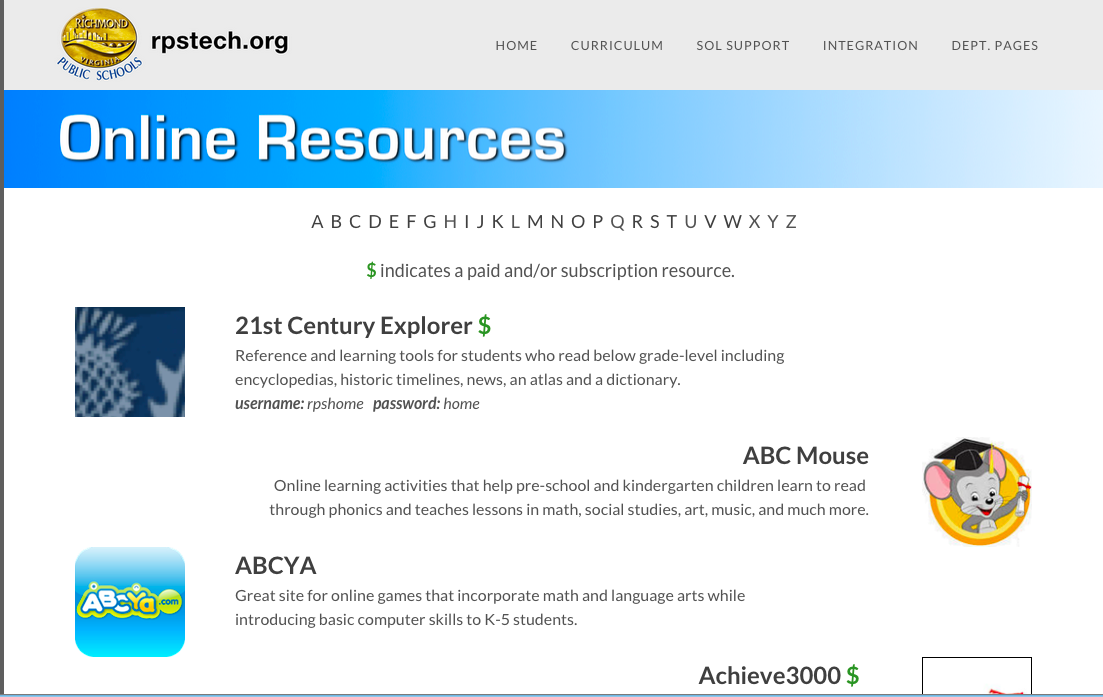 Clever is a single sign-in portal that will allow RPS teachers and students to access many learning applications using a single login and password.  Other links take you to sites where you may have to log on separately.
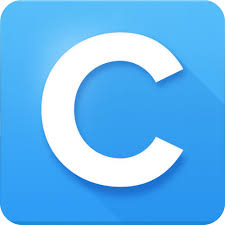 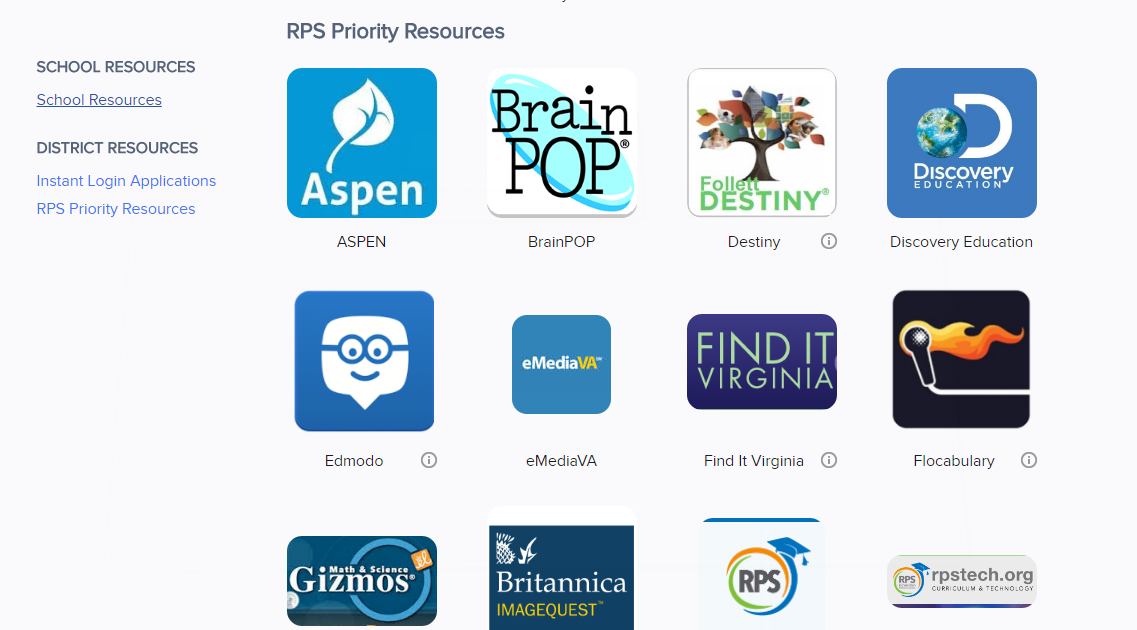 clever.com/in/richmond
Use your gmail log in
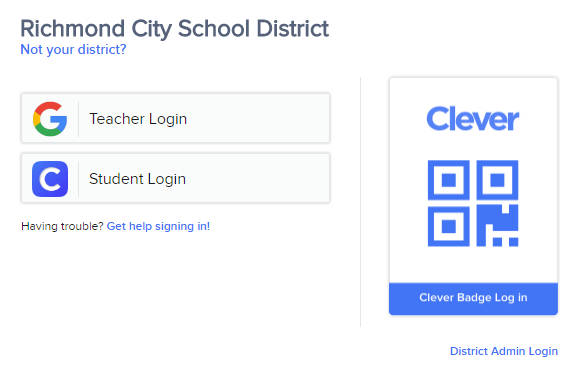 Available for K-2
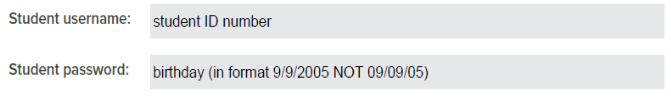 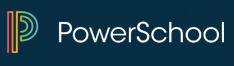 Benchmark or 9-week testing
Teacher-made bi-weekly or unit tests

*** LDS is a great tool.
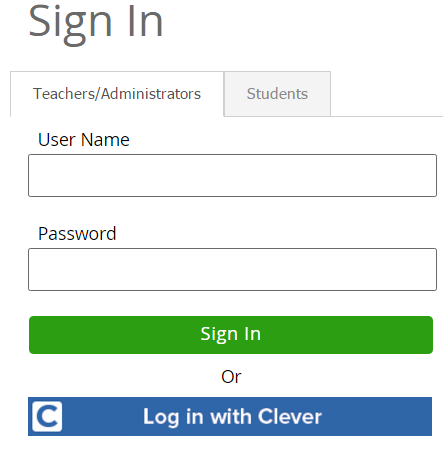 NWEA-MAP
Grade levels for NWEA-MAP testing for RPS Student's’: 
Designed for grades k-12.
NWEA-MAP available test:
Mathematics, language, general science, reading.
Teacher/Proctor log in:  https://richmondva-admin.mapnwea.org
Students log in using secure browser on desktop
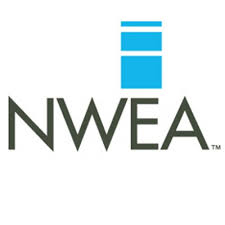 Discovery Education
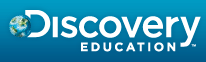 http://www.discoveryeducation.com/
See your LIbrarian or ITRT for passcode to set up your own account (different code for @ schl).

Stream or download videos, Use Lesson plans and clip art, Create a profile to save information.
DISCOVERY EDUCATION CODES- Secondary
Binford  D959-6433
Boushall  0CFC-B24A
Brown  EE32-533E
Elkhardt  5586-1170
Henderson  9B89-E9D2
Hill  8F9B-66C2
MLK  D95A-C8C6
Thompson  9F28-1630
ACDC  D952-C895
Armstrong  D959-32C5
Community  2A11-D82F
Franklin  D958-1BF9
Huguenot  5DC1-121F
Marshall  5EBE-B579
Open  D959-FB12
RTC  331C-6C94
TJ  6A24-3286
Wythe  5917-4489
TumblebookCloud      (Middle/High)
A collection of fiction and nonfiction books, suited for secondary students. Username and/or password is not required when going thru the Library of Virginia.  
http://www.finditva.com/
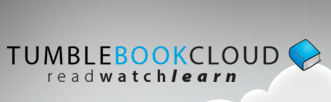 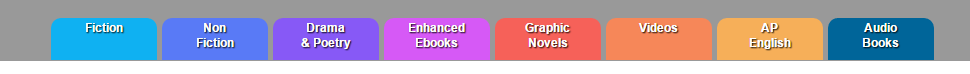 Flocabulary
Videos and activities that promotes academic achievement (i.e. vocabulary improvement)
 in all subject areas.
http://www.flocabulary.com
Generic student code: richmondcps
Or, you can create a class and students can log in to your class with the code you provide
https://www.flocabulary.com/accounts/activation-process/richmond-city-pblc-schs-2/
https://www.flocabulary.com/join-class/
[Speaker Notes: Teachers can use the generic student code if they don’t want to set up their own account.  Otherwise teachers can create classes and have students join with their specific codes.]
MY FLOCABULARY CLASS
You can create classes and make assignments
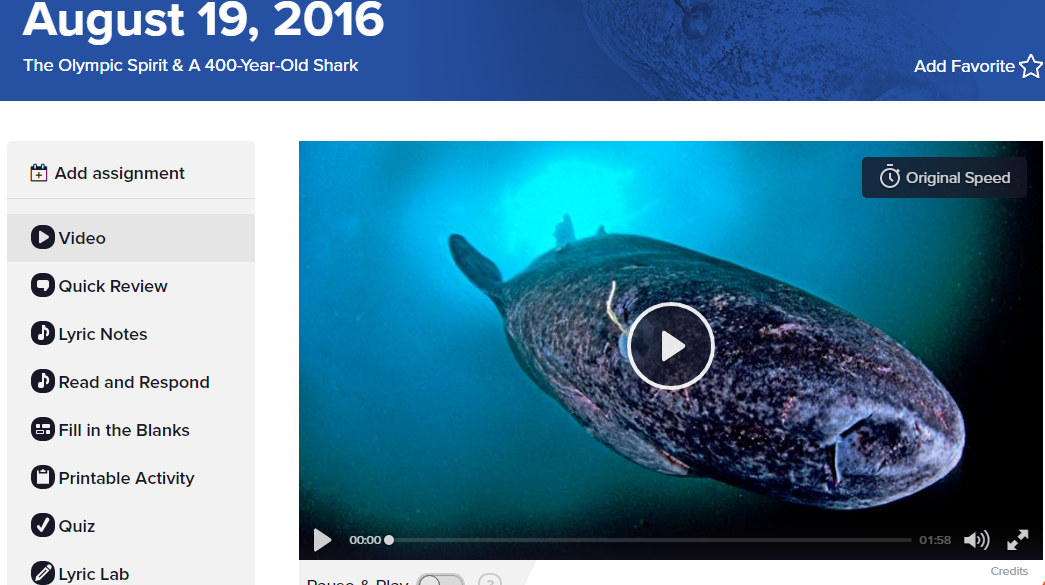 Brainpop and Brainpop Jr.
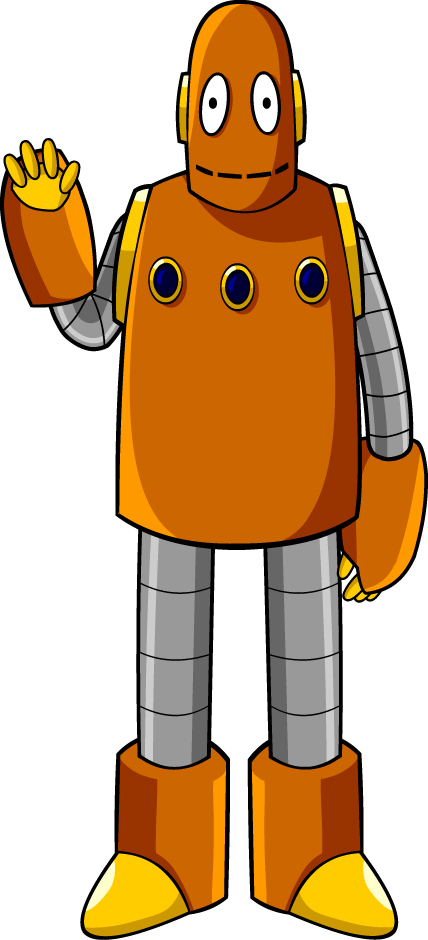 http://www.brainpop.com/
Games, animated videos, and review activities

Generic login:
username: rpschools
password: richmondpub1
You can also create your own account, set up your class, and have your students join your class.  See your ITRT for your school code.
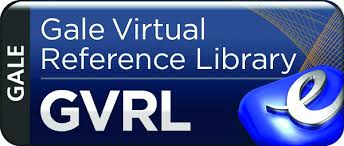 Gale
www.gale.com

Hundreds of online professional learning titles: read on laptop or mobile device.

Check with your media specialist for access code for your school. password: schools
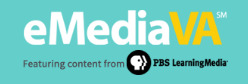 eMediaVA
100,000+ free innovative and SOL aligned learning objects and content for the classroom
Videos, lesson plan supplements, images & worksheets
Offered through PBS - www.emediava.org
Contact your ITRT for an account
VISUAL THESAURUS
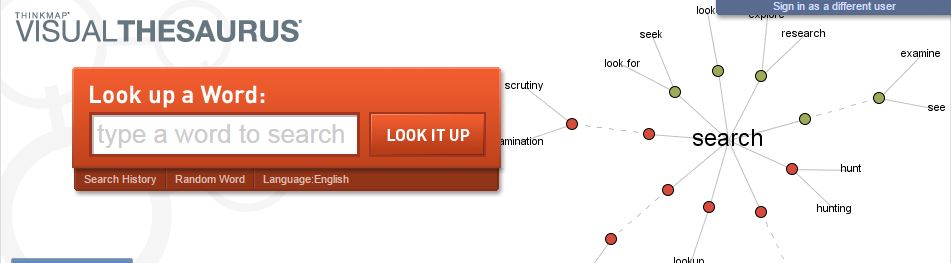 http:richmond.visualthesaurus.com
Username students@richmond.k12.va.us
Password  richmond
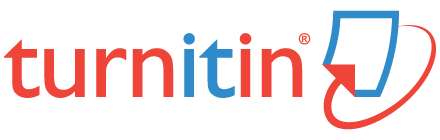 TurnItIn
TurnItIn detects plagiarism. Teachers upload a paper or other writing sample to the website where it is run through a database. The website then presents an Originality Report with a Similarity Index score that shows matches. 
www.turnitin.com
Contact your ITRT for an account
NoRedInk
NoRedInk helps students improve their skills with engaging material — and to allows the teacher to track their progress over time.
A fun way to practice and master grammar & writing skills!
High-interest content- NoredInk generates questions from each student’s favorite celebrities, hobbies, TV shows, and friends. 
Authentic assessments, Blended learning, Adaptive technology, and Unlimited practice
www.noredink.com
See your ITRT for an account
Encyclopedia Britannica
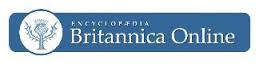 http://school.eb.com

Online encyclopedia for references
No password needed at school
From home:  	Username:  rpshome
						Password:  home
Image Quest
http://quest.eb.com
21st Century Explorerhttp://explorer.eb.comSpanish Reference Libraryhttp://spanish.eb.com
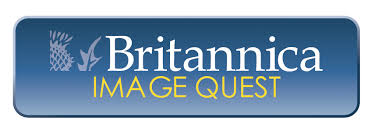 Username: rpshomePassword: home
Find it VA
http://www.finditva.com/

Free access to online resources from your local Virginia library

(while on the RPS network)
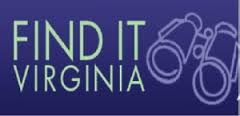 WorldBookOnline.com
username= rpshome
password= home
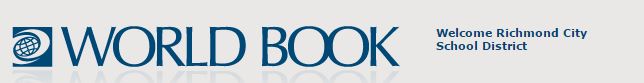 TeachingBooks.net
Lesson plans and activities related to books.

username: rps email address
password: Richmond
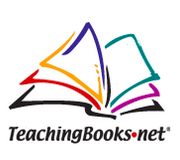 Microsoft Office
Available for FREE for teachers through the Home Use Program

http://my.rps.edu - Personnel - Employee Discounts
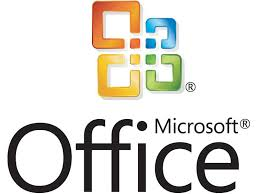 Gizmos: ExploreLearning/Math & Science
Online solutions that help increase students skills in math and science. 
http://blog.explorelearning.com/
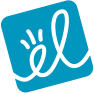 Create an account here:
http://www.explorelearning.com/register/QHT6NR9C
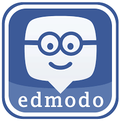 Edmodo
richmondcity.edmodo.com
Enter your school code (get from your ITRT)
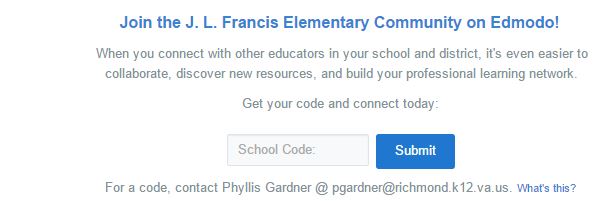 SECONDARY EDMODO CODES
Albert Hill Middle  yl9zhm
Binford Middle  00swkh
Elkhardt - Thompson Middle  drkygh
Henderson Middle  f8x411
Thomas C. Boushall Middle  ooetpb
Lucille M. Brown Middle  ylr5hg
Martin Luther King JR. Middle  7u66b3
Armstrong High  1291u4
George Wythe High  jiju4a
Huguenot High   4xeck1
John Marshall High  w100ka
Open High  7q0jm1
Richmond Community High  gy319h
Thomas Jefferson High  dzixx9
Franklin Military Academy  5qlg19
Richmond Technical Center  tapgsj
One last thing...
Set up your email signature.  I will email you.  Copy and past the bottom of the email into your email settings.  This is a good time to add a photo, too.
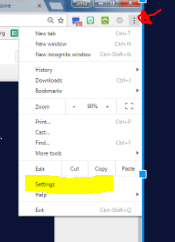 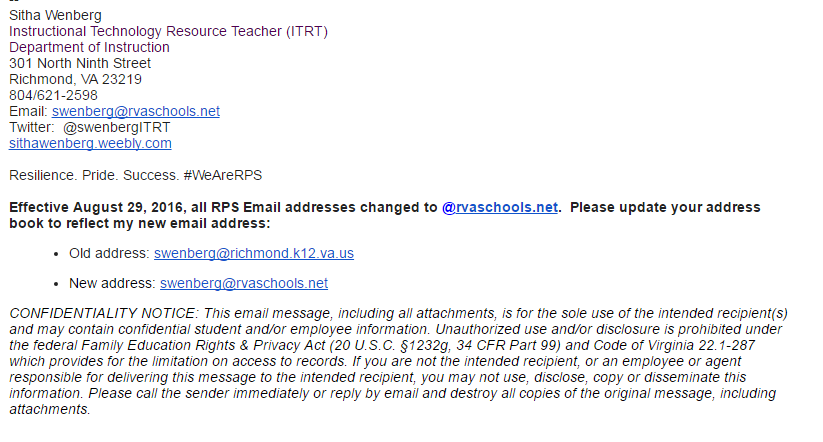 Sitha Wenberg
Teacher Resource Website:

Sithawenberg.weebly.com

swenberg@rvaschools.net

Technology Survival Guide for Teachers New to RPS
Dina LogoMY WEEBLY  HTTP://DLOGO.WEEBLY.COM
My Portaportal Http://guest.portaportal.com/dlogo1
Brent Evans
Teacher Resource Wiki
http://evansitrt.pbworks.com

Teacher Website
http://www.schoolrack.com/bevans
Marci Rosenthal
Teacher Wiki Page
Rosenthal.pbworks.com

Portaportal Site
http://guest.portaportal.com/mrosenthal